B.Nagia
            Assistant Professor of English
                     H.K.R.H College
                Indian Writing in English
          Girish Karnad - Nagamandala
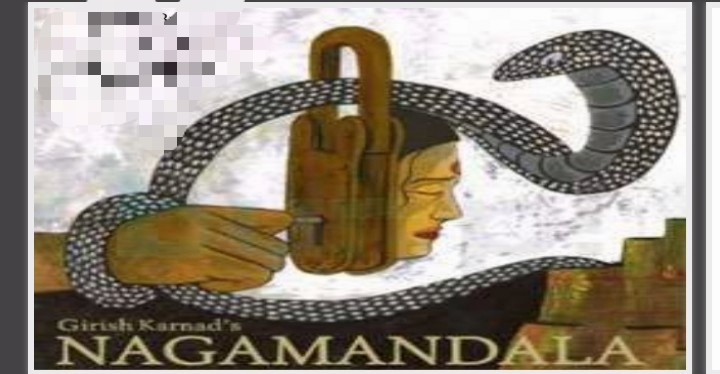 THANK YOU